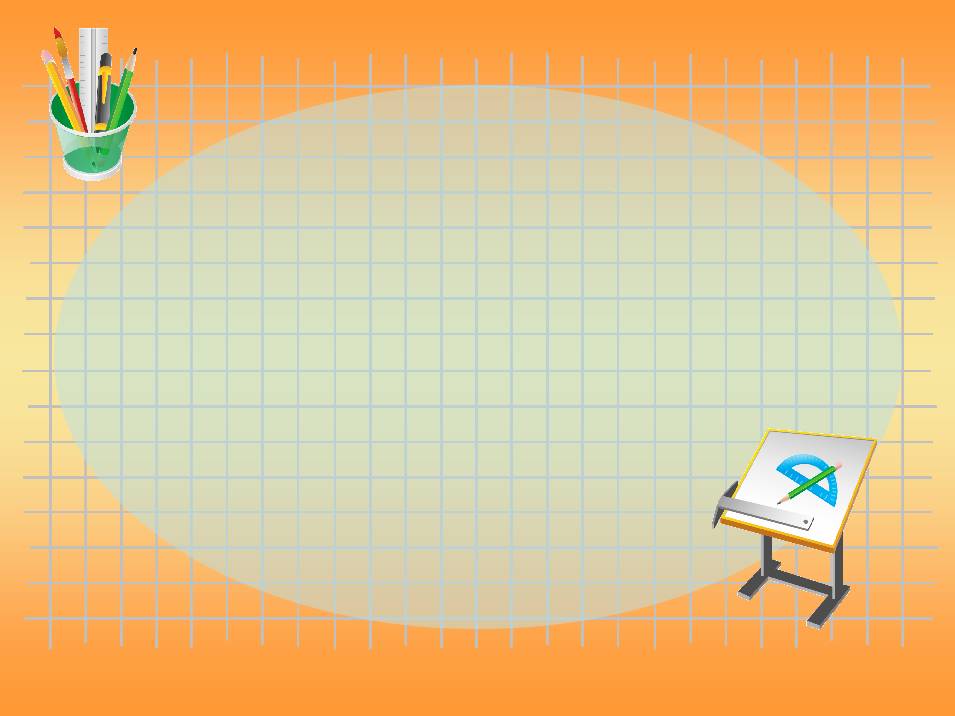 Система зачетов на уроках математики при подготовке к ОГЭ
Выполнила:
Соловьева Галина Дмитриевна,
учитель математики
МБОУ «Перенская средняя школа»
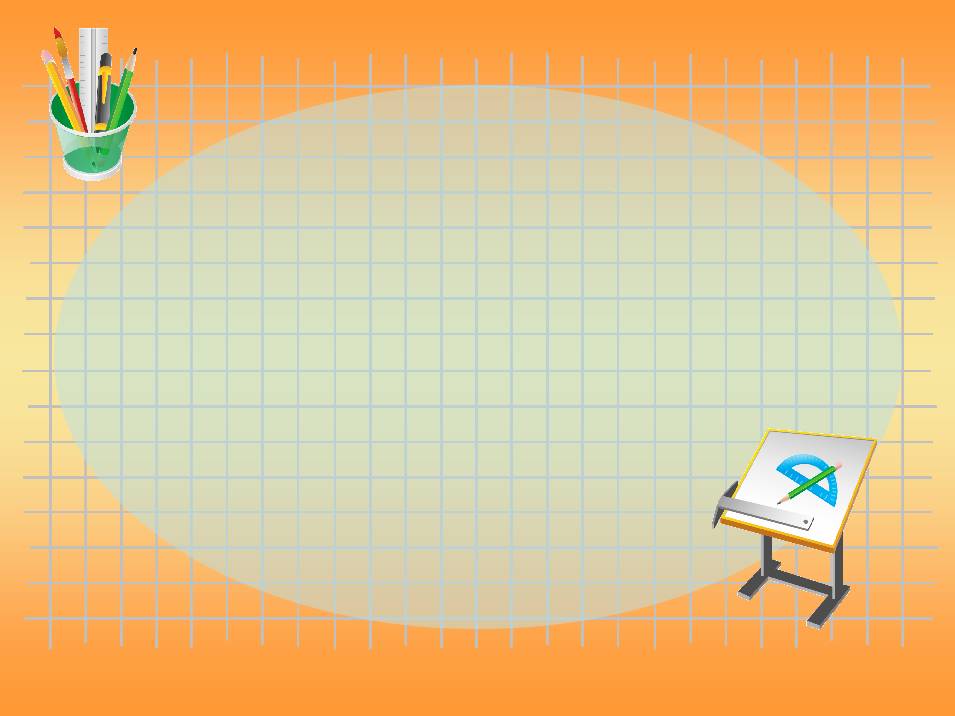 Для обучения большое значение имеет установление уровня обученности школьников
Формы контроля
Письменные работы, 
диктанты, 
тестирования,  
зачеты
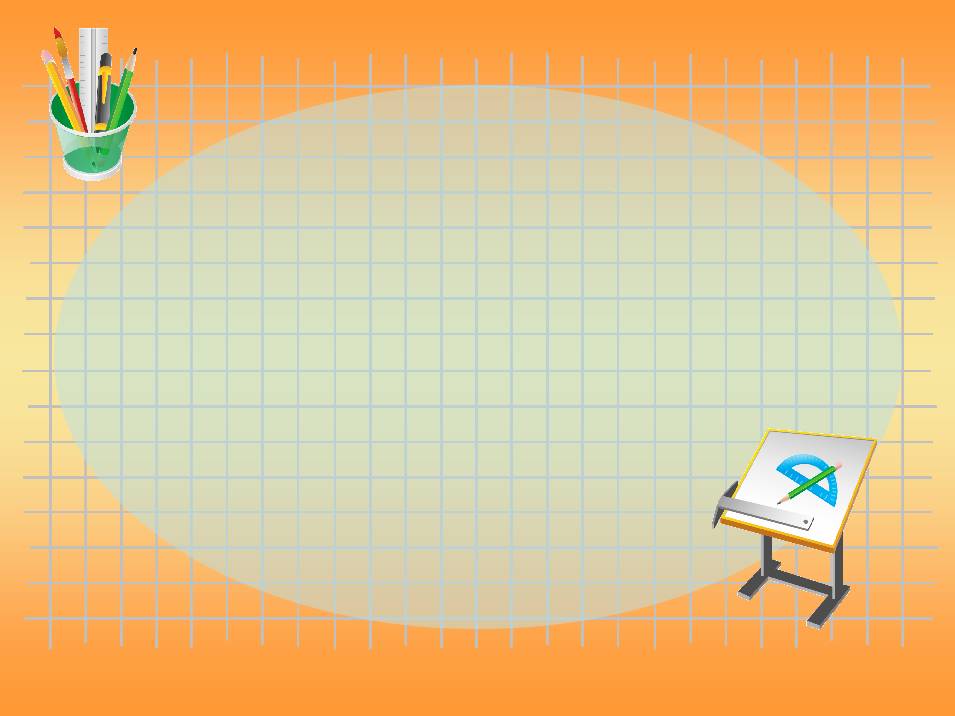 Зачет - это одна из основных форм контроля в старших классах
Зачет проводится для определения достижения конечных результатов обучения по определенной теме каждым учащимся
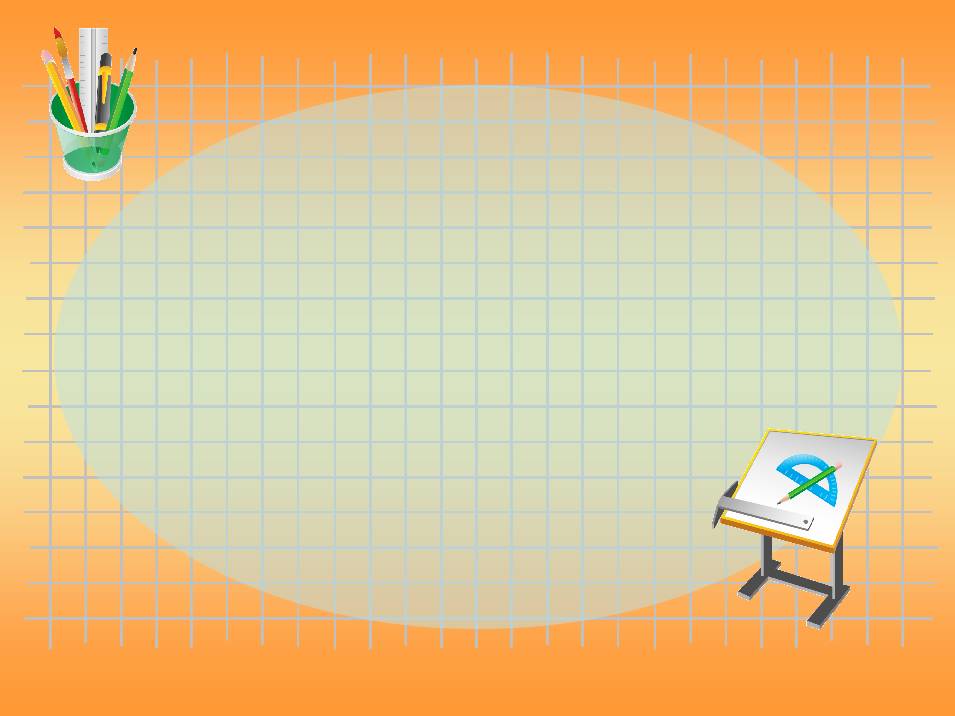 Тематические зачеты 

должны быть дифференцированными, чтобы ученик мог самостоятельно 
выбрать уровень зачета
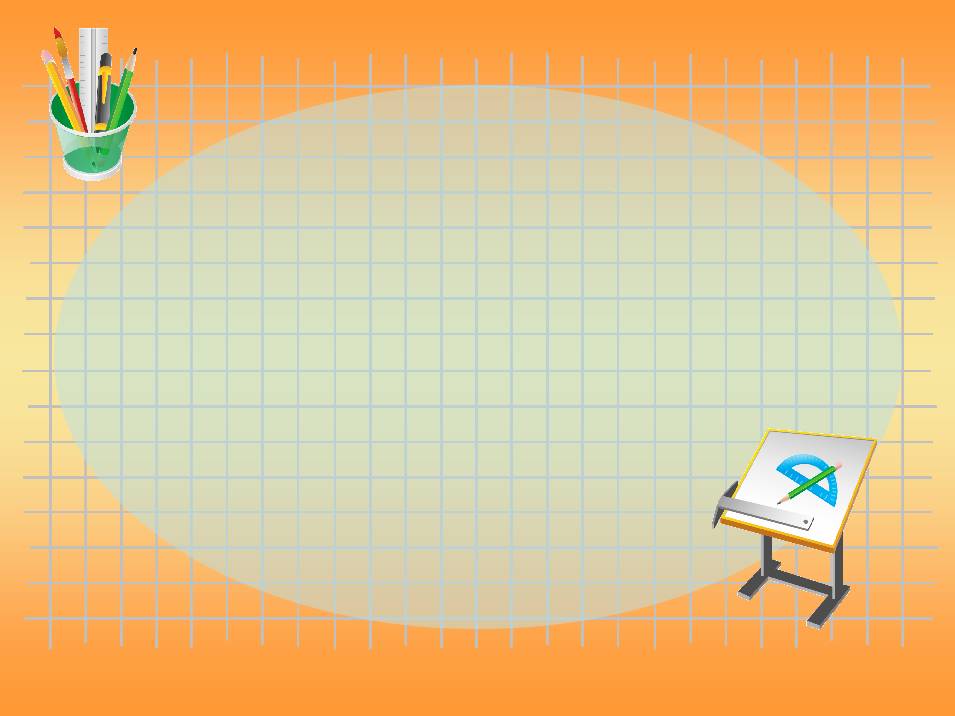 Зачет по геометрии  в 9 классе по теме «Окружность»
Ответь на вопросы:
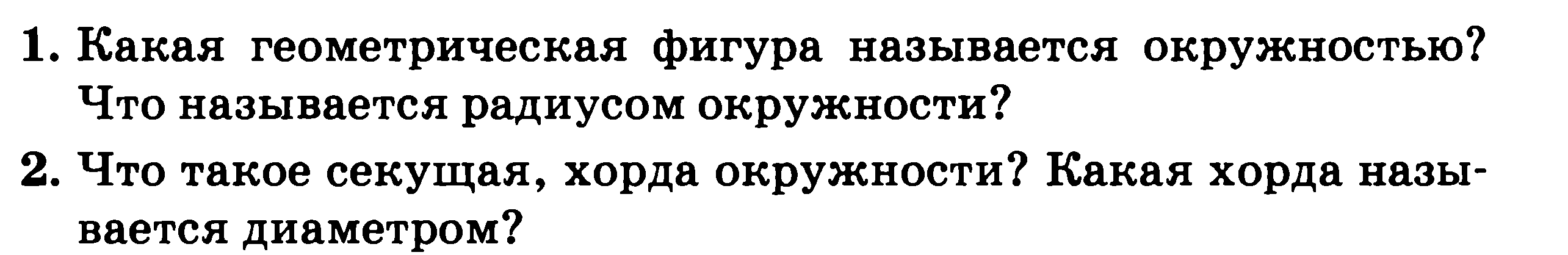 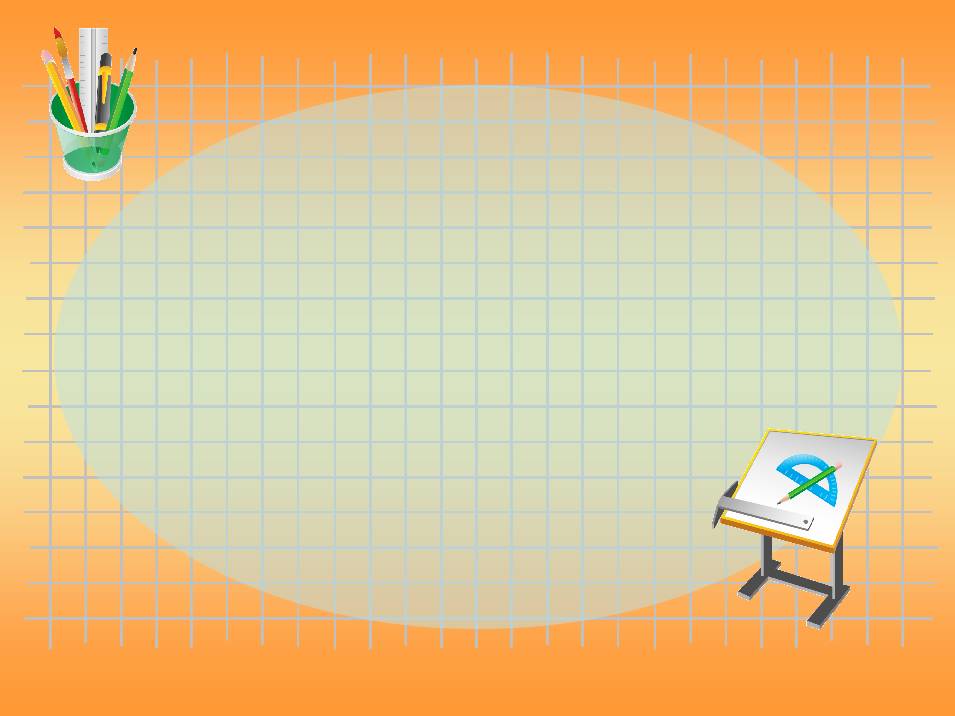 Реши задачи
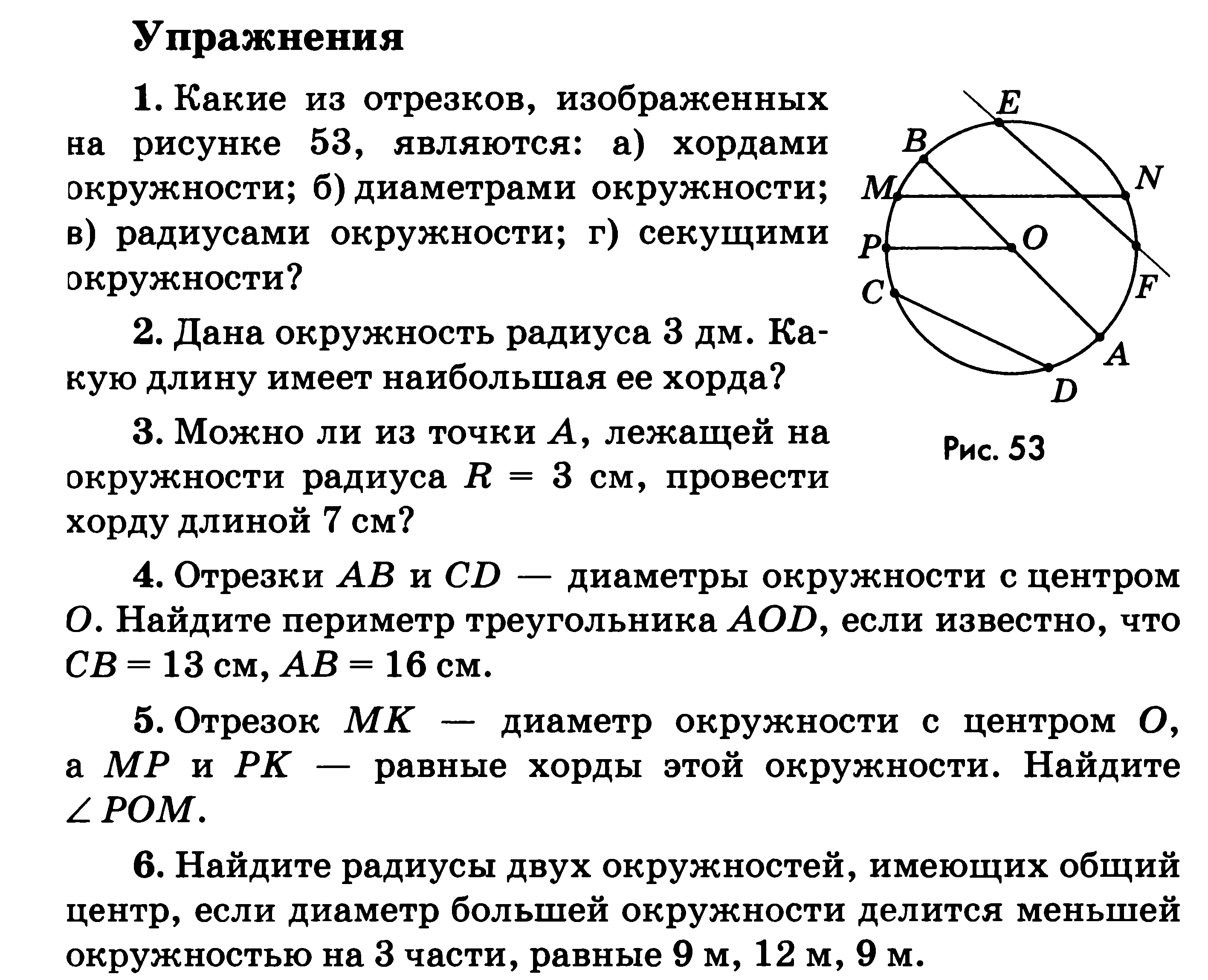 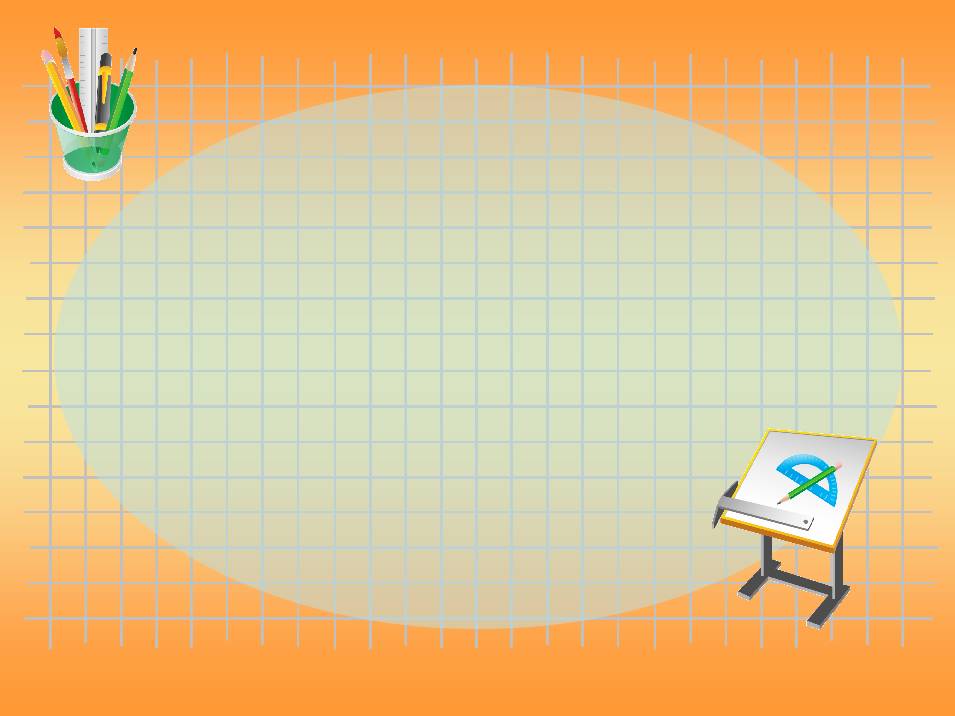 Зачет по геометрии  в 9 классе по теме «Параллельные прямые»
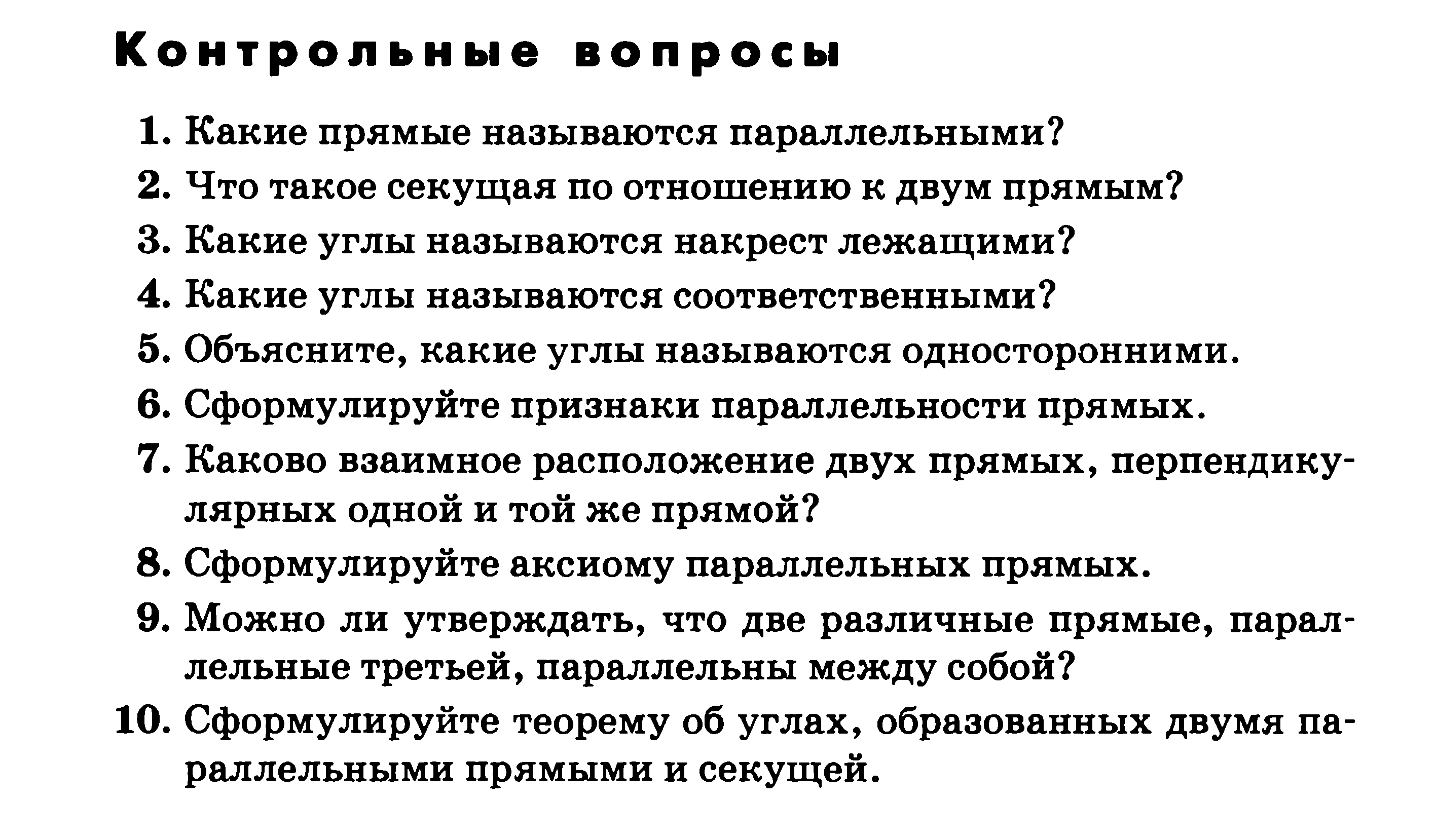 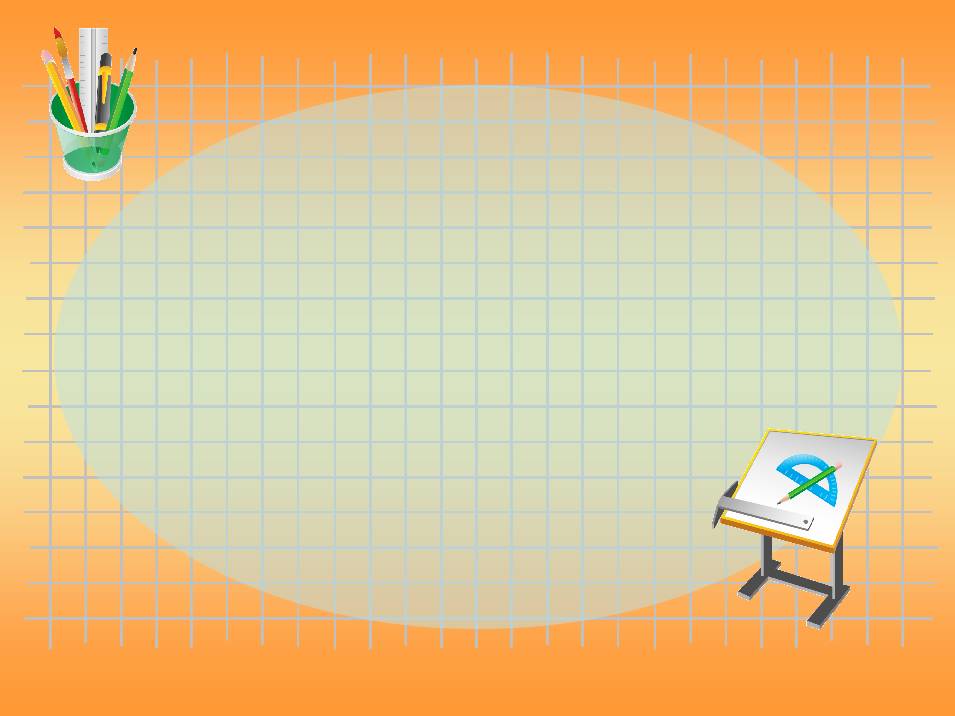 Реши задачи
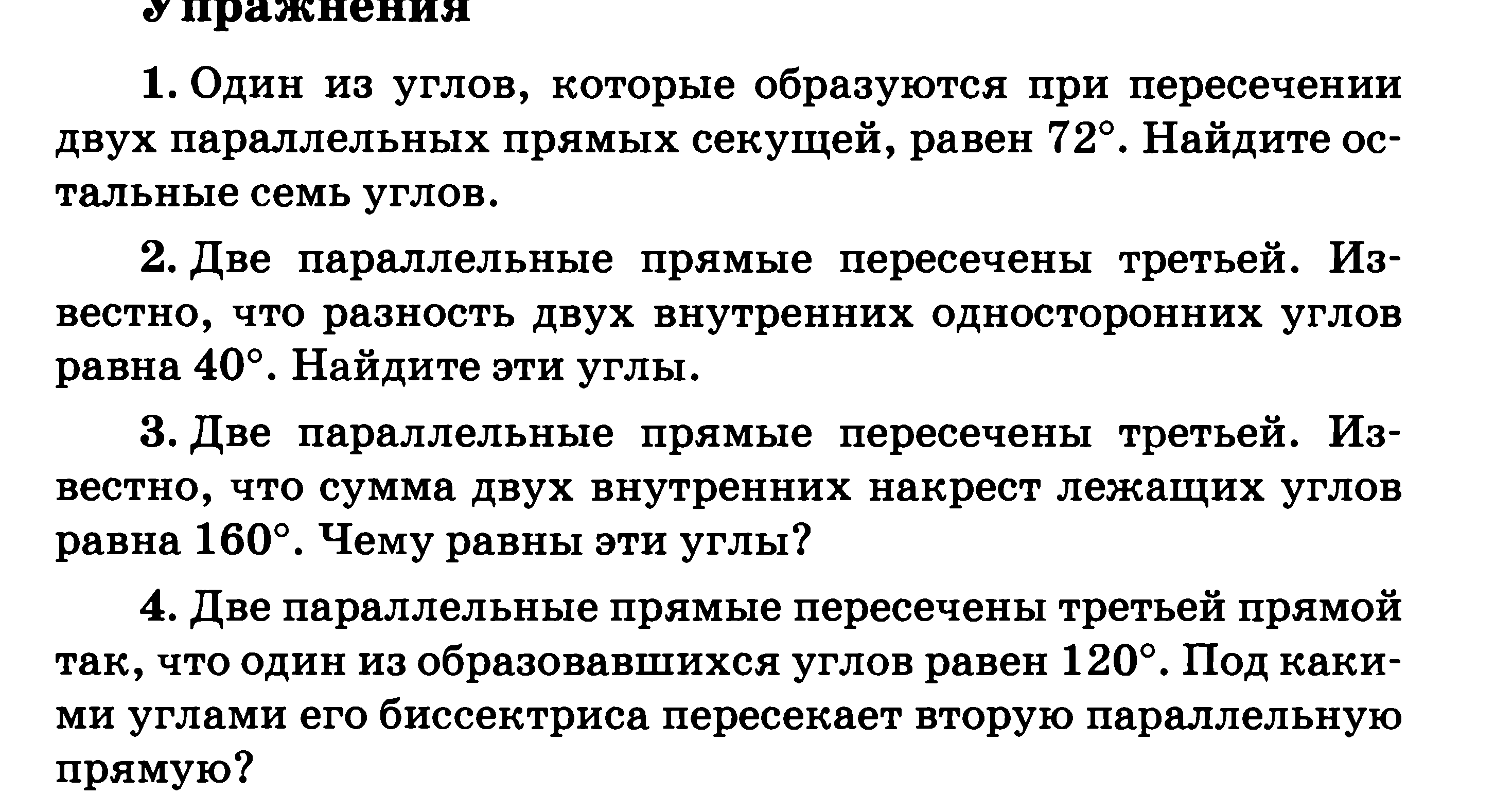 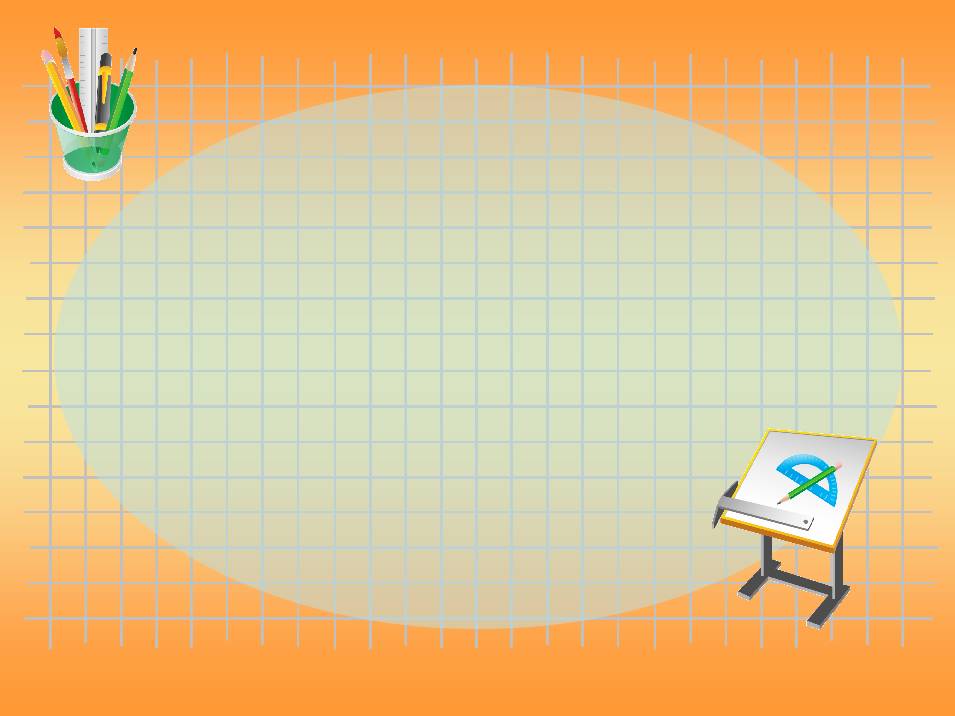 Зачет по геометрии  в 9 классе по теме «Решение треугольников»
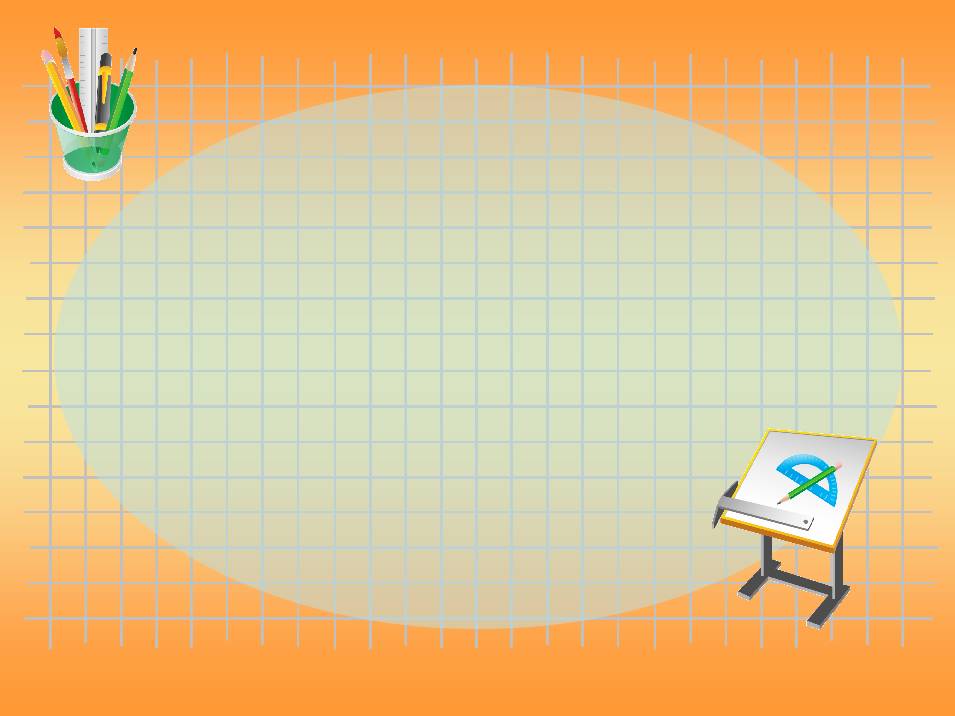